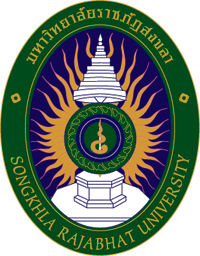 สัมมนาหลังฝึกประสบการณ์วิชาชีพ
โปรแกรมวิชาคอมพิวเตอร์
สาขาวิชา.........................
คณะวิทยาศาสตร์และเทคโนโลยี
มหาวิทยาลัยราชภัฏสงขลา
1
นำเสนอโดย
รูปภาพ
รูปภาพ
นางสาว…………….
นาย.....................
รูปภาพ
รูปภาพ
นางสาว…………….
นาย.....................
2
สถานประกอบการ
โลโก้
ชื่อ......................
ที่อยู่...................................
3
ที่ตั้งของหน่วยงาน/บริษัท
แผนที่ที่ตั้งของหน่วยงาน/บริษัท
4
โครงสร้างของหน่วยงาน
5
ลักษณะงาน
6
งานที่ได้รับมอบหมาย
ซ่อมบำรุง
เครือข่าย
พัฒนาระบบ
มัลติมีเดีย
งานอื่น ๆ
7
งานที่ได้รับมอบหมาย (ต่อ)
8
งานนอกสถานที่ (ระบุชื่อสถานที่)
ใส่ภาพงานที่ได้รับมอบหมาย
9
สิ่งที่ได้รับจากการฝึกประสบการณ์วิชาชีพ
10
จบการนำเสนอ
คำถาม/ข้อเสนอแนะ
11